10D1!
Carey,
Charlie,
Zach,
Zoe,
Sarah,
Lisa,
Tim,
Latisha,
Jake
Structure and bonding
Jordan,
Ellis,
Nikkita
Albi,
Niza,
Craig,
Kyle,
Bethany
10D1, you are going to make an amazing presentation about some chemicals and how they bond.
On each slide there is a cue for what needs to be included. If you complete all the slides, you can add your own!
The format is completely up to you!
At the very end, add your animations.
At the very very end, email it back to me at j.docherty@harrisgreenwich.org.uk.
Get stuck?  (check these out)
http://www.bbc.co.uk/schools/gcsebitesize/science/add_aqa/bonding/(great for ionic and covalent bonding)

Got headphones? http://www.youtube.com/watch?v=VbvU-Mzq0NQ (video explaining ionic bonding)

Got headphones? http://www.youtube.com/watch?v=4bkpUVIY5VE (video explaining covalent bonding)
1. Ions
Question: What are ions and how are they made? 
Ideas: Get a diagram of an ion, then annotate the diagram to show what each bit is, then say how they form.
Don’t forget to add diagrams.
2. Drawing ions
Question: Can you draw the ions of Sodium, Magnesium, Calcium, Chlorine and Oxygen?  
Ideas: Use the example below, and the shapes in PowerPoint, to draw the ions. (Don’t forget the brackets and the charge!)
Example: This is the Sodium ion. Draw diagrams like this for the other ions.
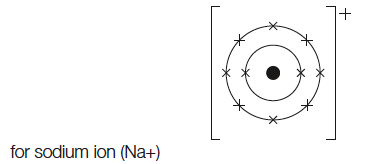 3. Ionic bonding
Question: What is ionic bonding? 
Ideas: Tell the story of ionic bonding, using an example e.g. Sodium Chloride. If you’re stuck, use the MyGCSEScience link in slide 2 to help.
Don’t forget to add diagrams.
Covalent bonding
Question: What is covalent bonding? 
Ideas: Tell the story of ionic bonding, using an example e.g. Oxygen (O2) or Carbon Dioxide (CO2). If you’re stuck, use the MyGCSEScience link in slide 2 to help.
Don’t forget to add diagrams.